EĞİTİM HUKUKU
DOÇ.DR. PELİN TAŞKIN
EĞİTİMİNYASAL DAYANAKLARI
Anayasa’da Eğitimle İlgili Düzenlemeler
Anayasanın eğitimle ilgili maddeleri :
10 :Kanun önünde eşitlik 
24 :Din kültürü ve ahlâk eğitimi
27 :Bilim ve sanat özgürlüğü 
42 :Eğitim ve öğrenim hakkı ve ödevi 
62 :Yurt dışındaki Türk vatandaşlarının eğitimi 
130:Yükseköğretim kurumları 
 131, 132: Yükseköğretim üst kuruluşları
Anayasa’da Eğitim
Kanun önünde eşitlik (Md. 10)
Herkes, dil, ırk, renk, cinsiyet, siyasî düşünce, felsefî inanç, din, mezhep ve benzeri sebeplerle ayırım gözetilmeksizin kanun önünde eşittir. 
Hiçbir kişiye, aileye, zümreye veya sınıfa imtiyaz tanınamaz. 
Devlet organları ve idare makamları bütün işlemlerinde kanun önünde eşitlik ilkesine uygun olarak hareket etmek zorundadırlar.
Anayasa’da Eğitim
Din kültürü ve ahlâk eğitimi (Md. 24)
Din ve ahlâk eğitim ve öğretimi Devletin gözetim ve denetimi altında yapılır. 
Din kültürü ve ahlâk öğretimi ilk ve ortaöğretim kurumlarında okutulan zorunlu dersler arasında yer alır.
Anayasa’da Eğitim
Bilim ve sanat özgürlüğü (Md. 27)
Herkes, bilim ve sanatı serbestçe öğrenme ve öğretme, açıklama, yayma ve bu alanlarda her türlü araştırma hakkına sahiptir.
Anayasa’da Eğitim
Eğitim ve öğrenim hakkı ve ödevi
 (Md. 42)
“Kimse, eğitim ve öğrenim hakkından yoksun bırakılamaz.” 
“Eğitim öğretim faaliyetleri her ne suretle olursa olsun engellenemez.”
“Eğitim ve öğretim, Devletin gözetim ve denetimi altında yapılır.”
Anayasa’da Eğitim
Zorunlu ve parasız öğrenim (Md. 42)
“İlköğretim, kız ve erkek bütün vatandaşlar için zorunludur ve Devlet okullarında parasızdır.” 
Devlet, maddî imkânlardan yoksun başarılı öğrencilere, burslar ve başka yollarla gerekli yardımları yapar.”
Anayasa’da Eğitim
Ana dilde öğrenim (Md. 42)
“Türkçeden başka hiçbir dil, eğitim ve öğretim kurumlarında Türk vatandaşlarına ana dilleri olarak okutulamaz ve öğretilemez. Eğitim ve öğretim kurumlarında okutulacak yabancı diller ile yabancı dille eğitim ve öğretim yapan okulların tabi olacağı esaslar kanunla düzenlenir.” 

2014’te çıkarılan 6529 sayılı kanun:
“… Özel Öğretim Kurumları Kanunu hükümlerine tabi olmak üzere, Türk vatandaşlarının günlük yaşamlarında geleneksel olarak kullandıkları farklı dil ve lehçelerle eğitim ve öğretim yapmak amacıyla, özel okul açılabilir“
Anayasa’da Eğitim
Yurtdışındaki Türk vatandaşlarının eğitimi (Md. 62)
Devlet, yabancı ülkelerde çalışan Türk vatandaşlarının aile birliğinin, çocuklarının eğitiminin, kültürel ihtiyaçlarının ve sosyal güvenliklerinin sağlanması, anavatanla bağlarının korunması ve yurda dönüşlerinde yardımcı olunması için gereken tedbirleri alır.
Anayasa’da Eğitim
Yüksek öğretim kurumları (Md. 130)
Çağdaş eğitim-öğretim esaslarına dayanan bir düzen içinde milletin ve ülkenin ihtiyaçlarına uygun insan gücü yetiştirmek amacı ile; ortaöğretime dayalı çeşitli düzeylerde eğitim-öğretim, bilimsel araştırma, yayın ve danışmanlık yapmak, ülkeye ve insanlığa hizmet etmek üzere çeşitli birimlerden oluşan kamu tüzelkişiliğine ve bilimsel özerkliğe sahip üniversiteler Devlet tarafından kanunla kurulur.
Anayasa’da Eğitim
Yüksek öğretim kurumları (Md. 130)

Kanunda gösterilen usul ve esaslara göre, kazanç amacına yönelik olmamak şartı ile vakıflar tarafından, Devletin gözetim ve denetimine tabi yükseköğretim kurumları kurulabilir. 
Kanun, üniversitelerin ülke sathına dengeli bir biçimde yayılmasını gözetir. 
Üniversiteler ile öğretim üyeleri ve yardımcıları serbestçe her türlü bilimsel araştırma ve yayında bulunabilirler. Ancak, bu yetki, Devletin varlığı ve bağımsızlığı ve milletin ve ülkenin bütünlüğü ve bölünmezliği aleyhinde faaliyette bulunma serbestliği vermez.
Anayasa’da Eğitim
Yüksek öğretim kurumları (Md. 130)

Üniversiteler ve bunlara bağlı birimler, Devletin gözetimi ve denetimi altında olup, güvenlik hizmetleri Devletçe sağlanır. 
Kanunun belirlediği usul ve esaslara göre; rektörler Cumhurbaşkanınca, dekanlar ise Yükseköğretim Kurulunca seçilir ve atanır.
Üniversite yönetim ve denetim organları ile öğretim elemanları; Yükseköğretim Kurulunun veya üniversitelerin yetkili organlarının dışında kalan makamlarca her ne suretle olursa olsun görevlerinden uzaklaştırılamazlar. 
Üniversitelerin hazırladığı bütçeler; Yükseköğretim Kurulunca tetkik ve onaylandıktan sonra Milli Eğitim Bakanlığına sunulur ve merkezi yönetim bütçesinin bağlı olduğu esaslara uygun olarak işleme tabi tutularak yürürlüğe konulur ve denetlenir.
Anayasa’da Eğitim
Yükseköğretim üst kuruluşları (Md. 131, 132)
Yükseköğretim kurumlarının öğretimini planlamak, düzenlemek, yönetmek, denetlemek, yükseköğretim kurumlarındaki eğitim - öğretim ve bilimsel araştırma faaliyetlerini yönlendirmek bu kurumların kanunda belirtilen amaç ve ilkeler doğrultusunda kurulmasını, geliştirilmesini ve üniversitelere tahsis edilen kaynakların etkili bir biçimde kullanılmasını sağlamak ve öğretim elemanlarının yetiştirilmesi için planlama yapmak maksadı ile Yükseköğretim Kurulu kurulur.
Eğitimle İlgili Uluslararası Antlaşmalar
En önemli uluslararası sözleşmeler:
Birleşmiş Milletler İnsan Hakları Evrensel Bildirgesi
Ekonomik, Sosyal, Kültürel Haklar Sözleşmesi
Avrupa İnsan Hakları Sözleşmesi (AİHS) 
Birleşmiş Milletler Çocuk Hakları Sözleşmesi
Eğitimle İlgili Uluslararası Antlaşmalar
BM İnsan Hakları Evrensel Bildirgesi (MD.26)
“Herkes eğitim hakkına sahiptir. Eğitim, en azından ilk ve temel eğitim aşamasında parasızdır. İlköğretim zorunludur.” 
“Eğitim insan kişiliğini tam geliştirmeye ve insan haklarıyla temel özgürlüklere saygıyı güçlendirmeye yönelik olmalıdır.” 
“Eğitim, bütün uluslar, ırklar ve dinsel topluluklar arasında anlayış, hoşgörü ve dostluğu özendirmelidir.”
Eğitimle İlgili Uluslararası Antlaşmalar
Ekonomik, Sosyal ve Kültürel Haklar Uluslararası Sözleşmesi (md.13)
1. Bu Sözleşmeye Taraf Devletler, herkese eğitim hakkı tanır. Sözleşmeci Devletler, eğitimin insan kişiliğinin ve onurunun tam olarak gelişmesine ve insan haklarına ve temel özgürlüklere saygıyı güçlendirmesine yönelik olarak verilmesi konusunda birleşirler. Devletler ayrıca herkesin özgürlükçü topluma etkili bir biçiminde katılmasını sağlayacak, bütün uluslar ile butun ırksal, etnik ve dinsel gruplar arasında anlayış, hoşgörü ve dostluğu geliştirecek  ve Birleşmiş Milletlerin barışın korunması için yaptığı faaliyetlerini ilerletecek bir eğitim verilmesi konusunda anlaşırlar.
Eğitimle İlgili Uluslararası Antlaşmalar
Ekonomik, Sosyal ve Kültürel Haklar Uluslararası Sözleşmesi (md. 13)
2. Bu Sözleşmeye Taraf olan Devletler eğitim hakkının tam olarak gerçekleşmesini sağlamak  amacıyla, şu yükümlülükleri yerine getir: 
a) İlköğretim zorunludur ve herkese ücretsiz ilköğretim sağlanır; b) Teknik ve mesleki eğitim de dahil ikinci eğitimin farkla türleri ve özellikle başlangıçta verilecek ücretsiz geliştirme eğitimi gibi her türlü uygun vasıtalarla, kural olarak herkesin girmesine ve yararlanmasına açık duruma getirilir. 
c)Yüksek öğrenim, özellikle başlangıçta verilecek ücretsiz geliştirme eğitimi gibi her türlü uygun vasıtalarla, yetenek ölçüsüne göre herkesin eşit olarak yararlanmasına açık duruma getirilir. 
d)  İlk eğitimin bütün dönemini tamamlayamamış veya bu eğitimi hiç alamamış olan kişiler, mümkün olduğu kadar temel eğitim almaya teşvik edilir veya bu eğitimi almaya mecbur  tutulur.
e)  Her düzeydeki okul sistemlerinin geliştirilmesi aktif olarak sağlanmaya çalışılır; yeterli bir  burs sistemi kurulur ve öğretmenlerin maddi koşulları sürekli olarak iyileştirilir.
Eğitimle İlgili Uluslararası Antlaşmalar
Ekonomik, Sosyal ve Kültürel Haklar Uluslararası Sözleşmesi (md. 13)
3. Bu Sözleşmeye Taraf Devletler, anne­babaların ve uygulanması mümkünse vasilerin de, çocuklarını devlet tarafından kurulan okulların dışında varolan ama Devlet tarafından konulmuş veya onaylanmış standartların asgari şartlarına sahip bulunan okullara gönderme ve kendi inançlarına uygun bir biçimde çocuklarına dinsel ve ahlaki eğitim sağlama haklarına saygı gösterir. 
4. Bu maddenin hiç bir hüküm, bu maddenin birinci fıkrasında belirtilen prensiplerin özel eğitim kurumlarında her zaman yerine getirilmesi ve özel eğitim kurumlarında verilen eğitimin Devlet tarafından gösterilen asgari standartlara uyması halleri saklı kalmak kaydıyla, kişilere ve kuruluşlara eğitim kurumları kurma ve yönetme serbestisi verecek şekilde yorumlanamaz.
Eğitimle İlgili Uluslararası Antlaşmalar
Ekonomik, Sosyal ve Kültürel Haklar Uluslararası Sözleşmesi (md. 14)
Zorunlu ilköğretimi sağlama yükümlülüğü Bu Sözleşmeye Taraf Devletlerden, Sözleşmeye Taraf olduğu sırada anavatanında veya kendisinin egemenliği altında bulunan diğer ülkelerde parasız ve zorunlu ilköğretimi sağlayamamış olan Devletler, iki yıl içinde herkes için parasız zorunlu eğitimin prensiplerini ortaya koyan bir plan hazırlar ve bu planın makul bir süreyi aşmayacak şekilde kaç yıl içinde uygulanacağını gösteren ayrıntılı bir uygulama planı hazırlar ve kabul eder.
Eğitimle İlgili Uluslararası Antlaşmalar
Avrupa İnsan Hakları Sözleşmesi (AİHS) (Ek Protokol-1’in 2. maddesi: )
“Hiç kimse eğitim hakkından yoksun bırakılamaz. 
Devlet, eğitim ve öğretim alanında yükleneceği görevlerin yerine getirilmesinde, ana ve babanın bu eğitim ve öğretimin kendi dini ve felsefi inançlarına göre yapılmasını sağlama haklarına saygı gösterir.”
Eğitimle İlgili Uluslararası Antlaşmalar
Birleşmiş Milletler Çocuk Hakları Sözleşmesi (md.28)
Taraf Devletler, çocuğun eğitim hakkını kabul ederler ve bu hakkın fırsat eşitliği temeli üzerinde tedricen gerçekleştirilmesi görüşüyle özellikle:
İlköğretimi herkes için zorunlu ve parasız hale getirirler;
Ortaöğretim sistemlerinin genel olduğu kadar mesleki nitelikte de olmak üzere çeşitli biçimlerde örgütlenmesini teşvik ederler ve bunların tüm çocuklara açık olmasını sağlarlar ve gerekli durumlarda mali yardım yapılması ve öğretimi parasız kılmak gibi uygun önlemleri alırlar;
Uygun bütün araçları kullanarak, yüksek öğretimi yetenekleri doğrultusunda herkese açık hale getirirler;
Eğitim ve meslek seçimine ilişkin bilgi ve rehberliği bütün çocuklar için elde edilir hale getirirler;
Okullarda düzenli biçimde devamın sağlanması ve okulu terketme oranlarının düşürülmesi için önlem alırlar.
Taraf Devletler, okul disiplininin çocuğun insan olarak taşıdığı saygınlıkla bağdaşır biçimde ve bu Sözleşme’ye uygun olarak yürütülmesinin sağlanması amacıyla gerekli olan tüm önlemleri alırlar.
Taraf Devletler eğitim alanında, özellikle cehaletin ve okuma yazma bilmemenin dünyadan kaldırılmasına katkıda bulunmak ve çağdaş eğitim yöntemlerine ve bilimsel ve teknik bilgilere sahip olunmasını kolaylaştırmak amacıyla uluslararası işbirliğini güçlendirir ve teşvik ederler. Bu konuda, gelişmekte olan ülkelerin gereksinimleri özellikle gözönünde tutulur.
Eğitimle İlgili Uluslararası Antlaşmalar
Birleşmiş Milletler Çocuk Hakları Sözleşmesi (md.29)
Taraf Devletler çocuk eğitiminin aşağıdaki amaçlara yönelik olmasını kabul ederler:
Çocuğun kişiliğinin, yeteneklerinin, zihinsel ve bedensel yeteneklerinin mümkün olduğunca geliştirilmesi;
İnsan haklarına ve temel özgürlüklere, Birleşmiş Milletler Andlaşmasında benimsenen ilkelere saygısının geliştirilmesi;
Çocuğun ana–babasına, kültürel kimliğine, dil ve değerlerine, çocuğun yaşadığı veya geldiği menşe ülkenin ulusal değerlerine ve kendisininkinden farklı uygarlıklara saygısının geliştirilmesi;
Çocuğun, anlayışı, barış, hoşgörü, cinsler arası eşitlik ve ister etnik, ister ulusal, ister dini gruplardan, isterse yerli halktan olsun, tüm insanlar arasında dostluk ruhuyla, özgür bir toplumda, yaşantıyı, sorumlulukla üstlenecek şekilde hazırlanması;
Doğal çevreye saygısının geliştirilmesi.
Bu maddenin veya 28’inci maddenin hiçbir hükmü gerçek ve tüzel kişilerin öğretim kurumları kurmak ve yönetmek özgürlüğüne, bu maddenin 1 inci fıkrasında belirtilen ilkelere saygı gösterilmesi ve bu kurumlarda yapılan eğitimin Devlet tarafından konulmuş olan asgari kurallara uygun olması koşuluyla, aykırı sayılacak biçimde yorumlanmayacaktır.
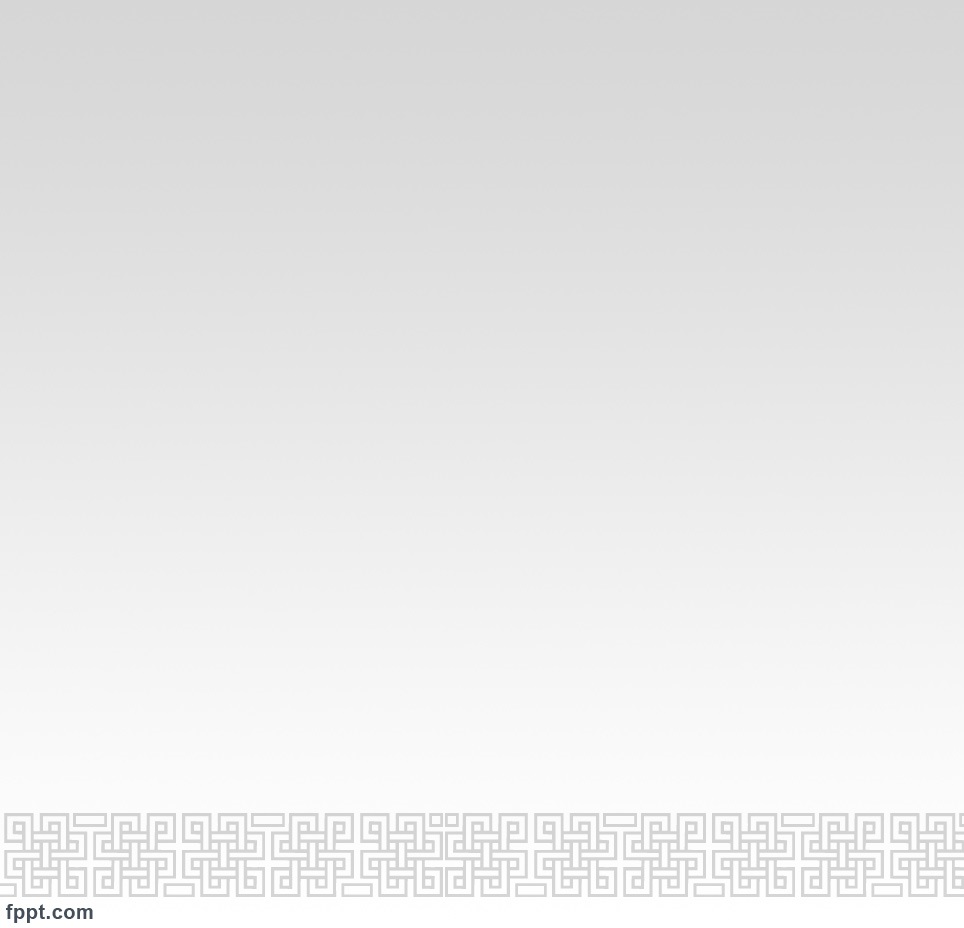 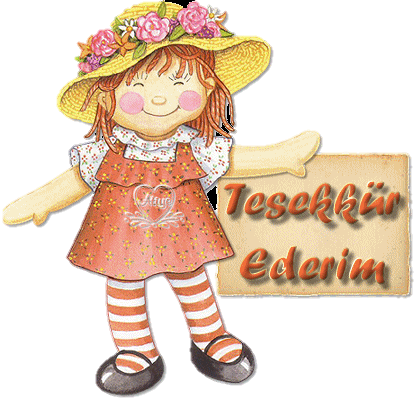